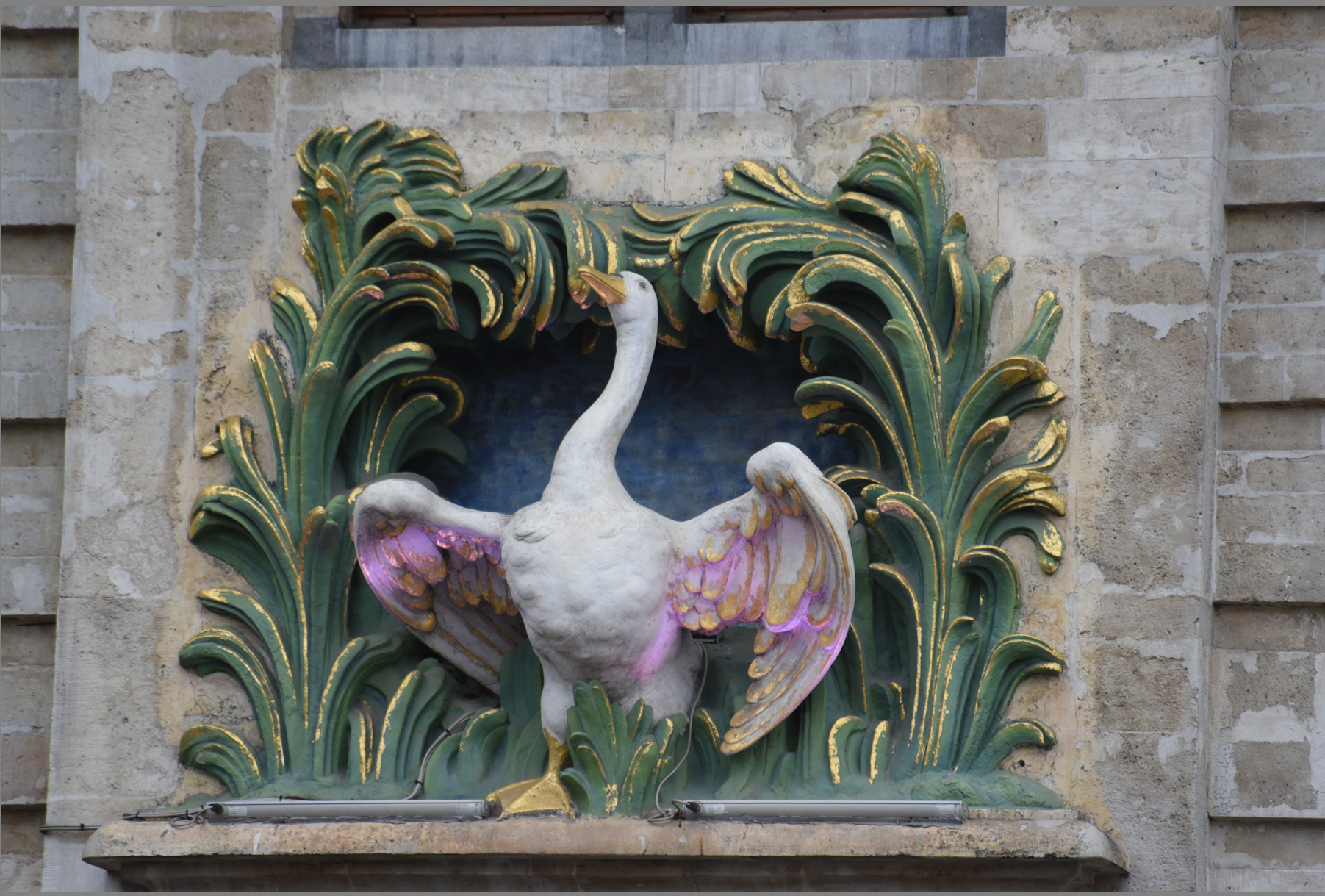 Trends in education Facts, Fads and Fiction
Stephen Downes
Brussels, Belgium
November 25, 2016
It’s harder to predict a failure than it is to predict a success
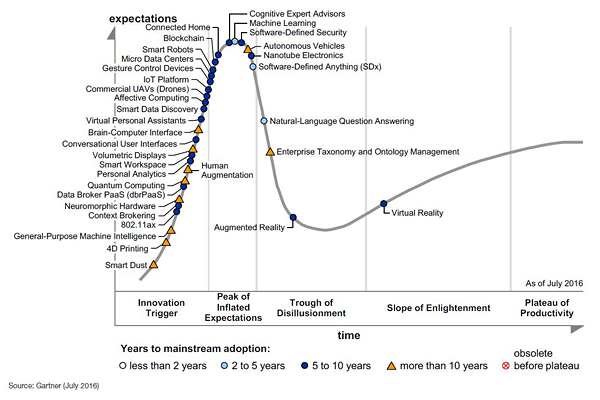 Everything on the upslope looks promising, but few products actually make it into the trough of disillusionment (which actually indicates they’re still worth talking about)
http://www.gartner.com/newsroom/id/3412017
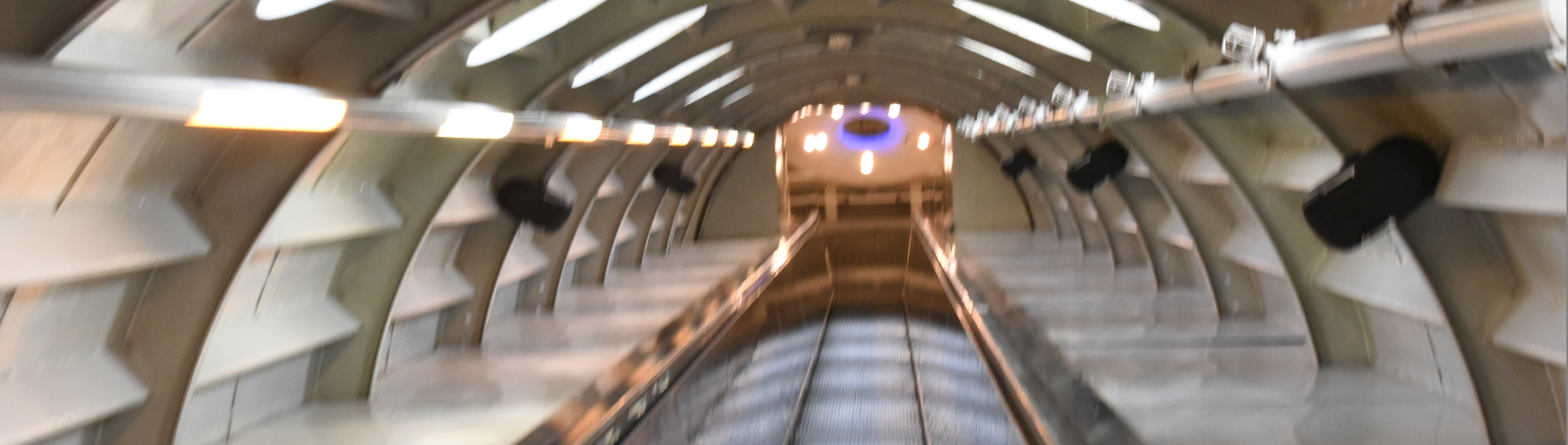 Some of the more promising candidates…
Open online learning
Learning analytics
Personalized learning
Competencies
Digital badges
Blockchain security
Virtual personal assistants
Internet of things
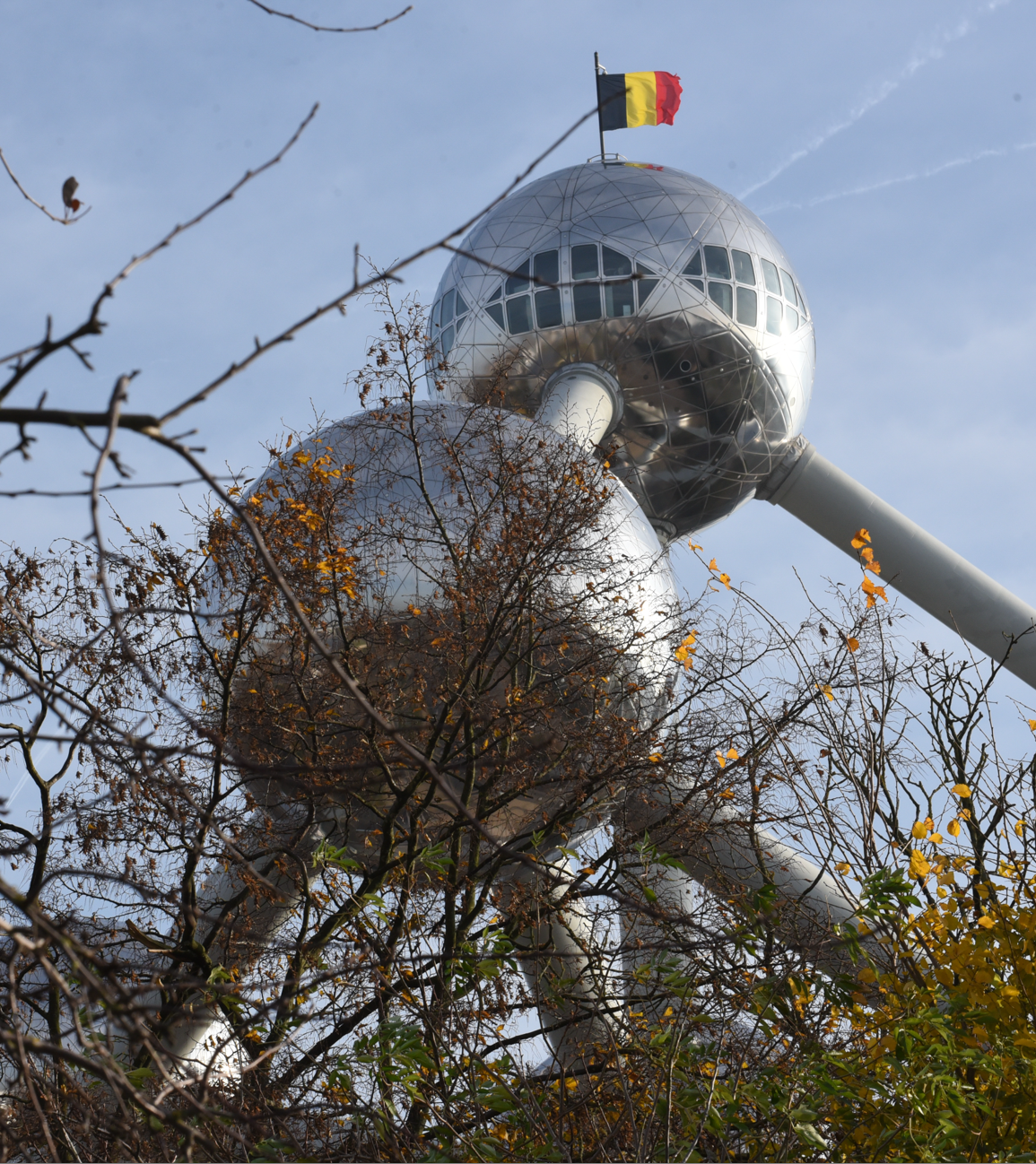 MOOCs and open online learning
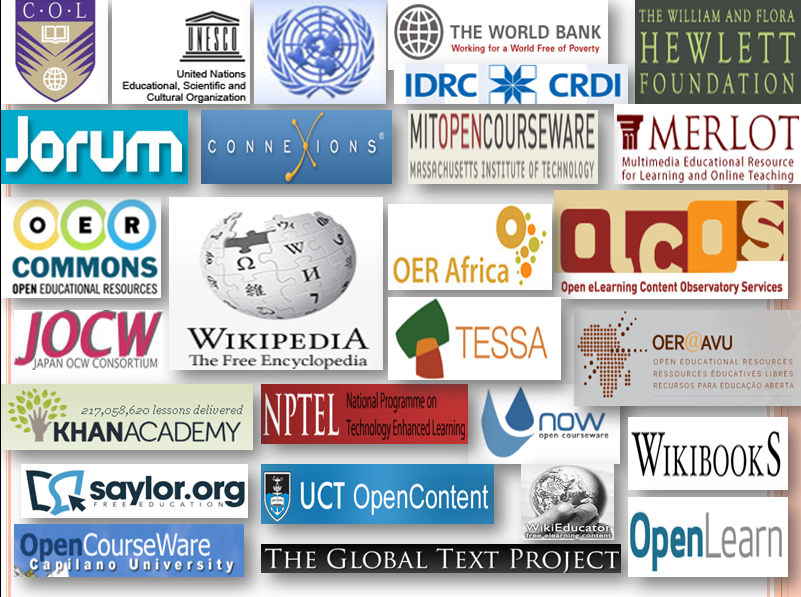 A lot of scepticism today… but more people took MOOCs in 2015 than in all previous years combined
The Connectivist MOOC (cMOOC) Design
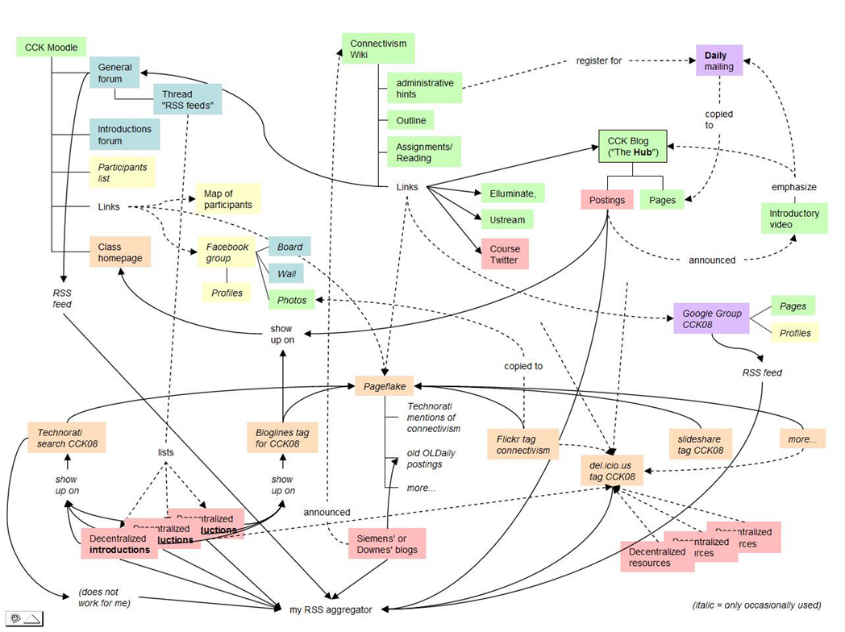 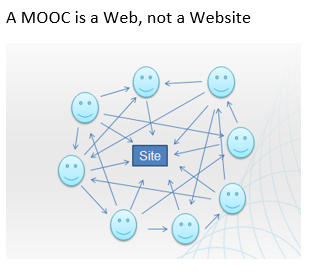 Instead of seeing a course as a series of contents to be presented, a course is a network of participants who find and exchange resources with each other
An initial structure is developed and ‘seeded’ with existing OERs
Participants encouraged to use their own sites to create or share resources
A mechanism (gRSShopper) is employed to connect them
Machine learning and analytics
decision engines - these are expert systems that are based on rule-driven strategies
pattern recognition - perceptual systems that identify patterns from partial or disorganized data
cluster detection - detecting nearest neighbours and categories of things
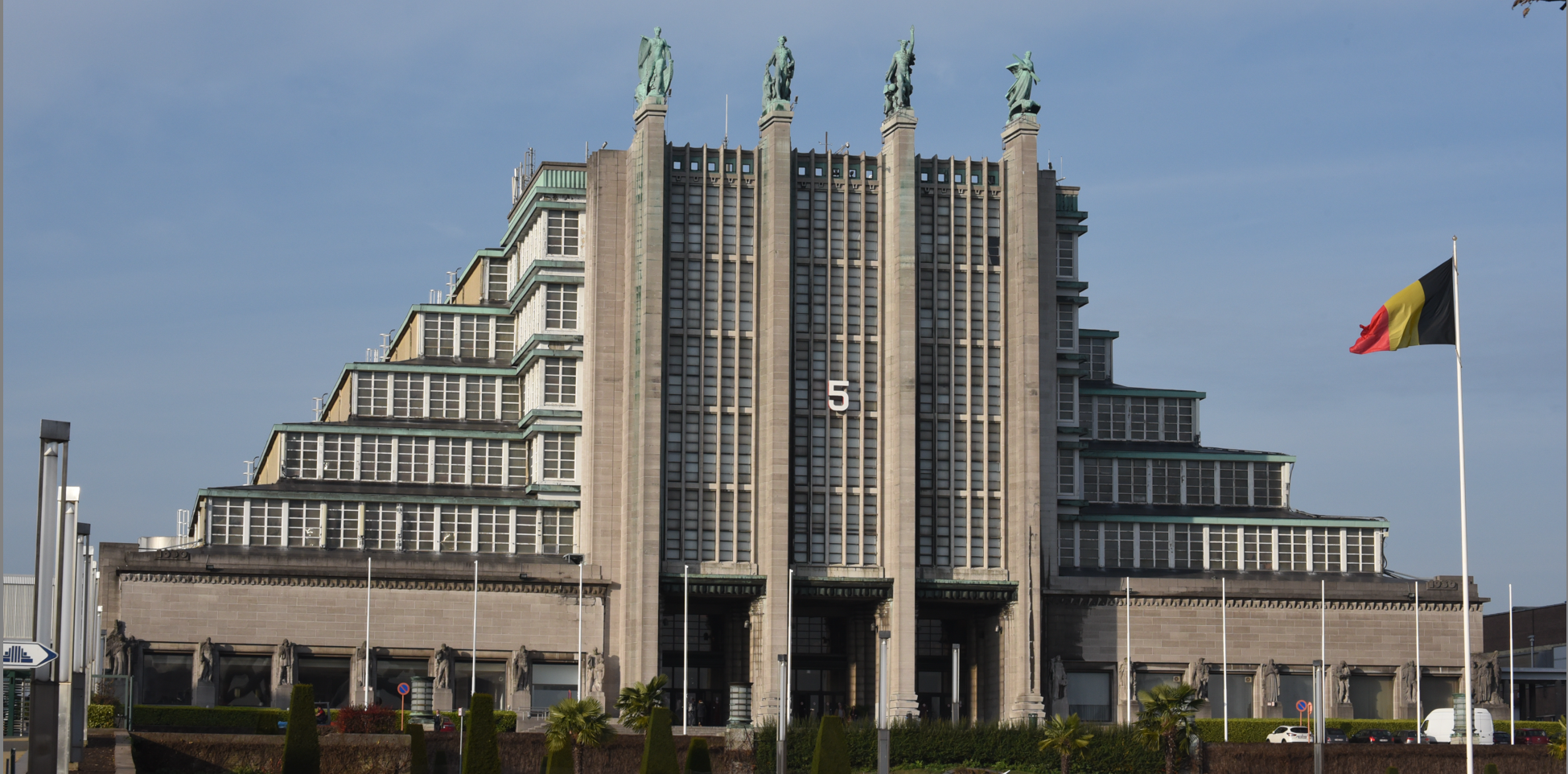 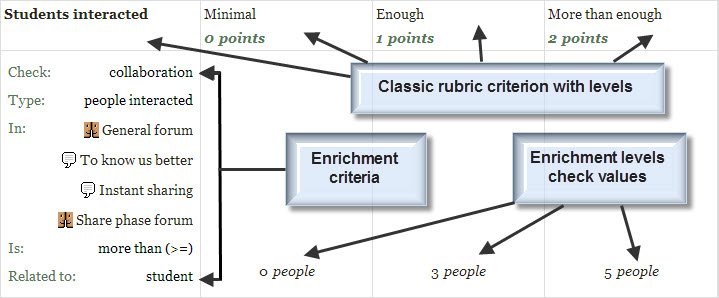 Learning analytics
patterns of behaviour for individual learners 
predictors of students requiring extra support 
to help teachers and support staff plan 
improve current courses or develop new offerings
Marketing, efficiency and effectiveness measures
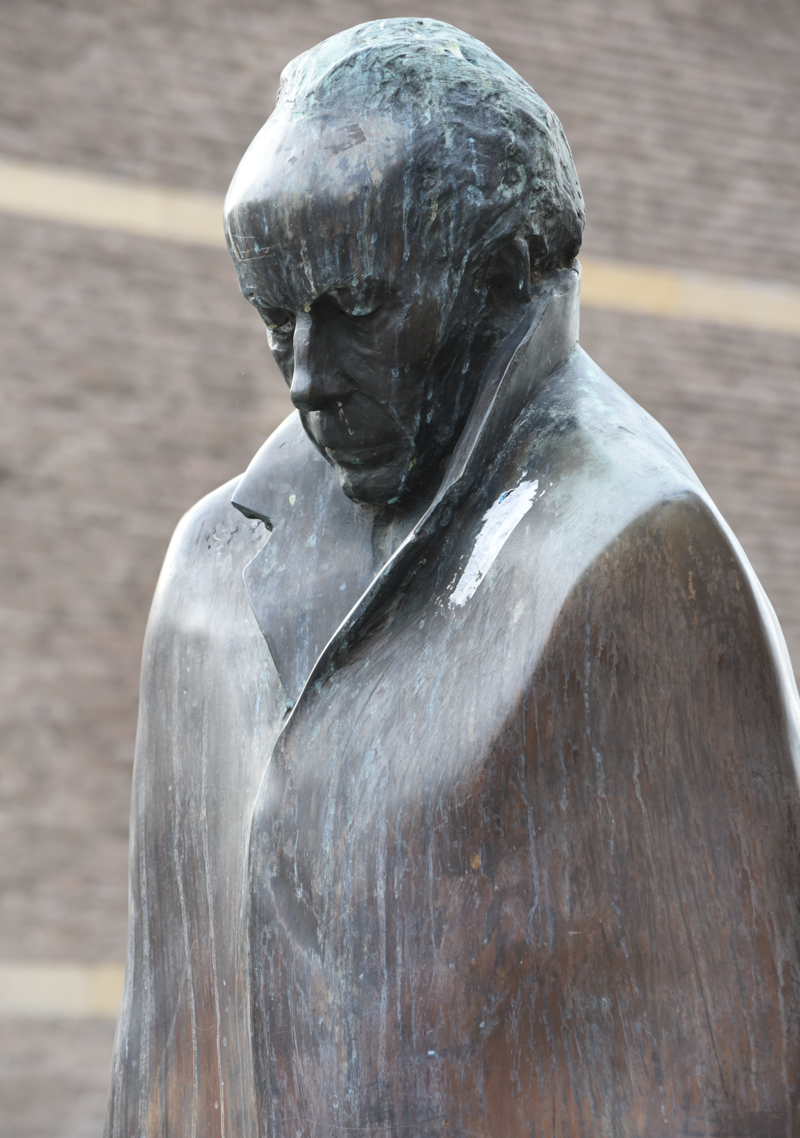 http://publications.cetis.org.uk/wp-content/uploads/2012/12/Institutional-Readiness-for-Analytics-Vol1-No8.pdf
Learning analytics
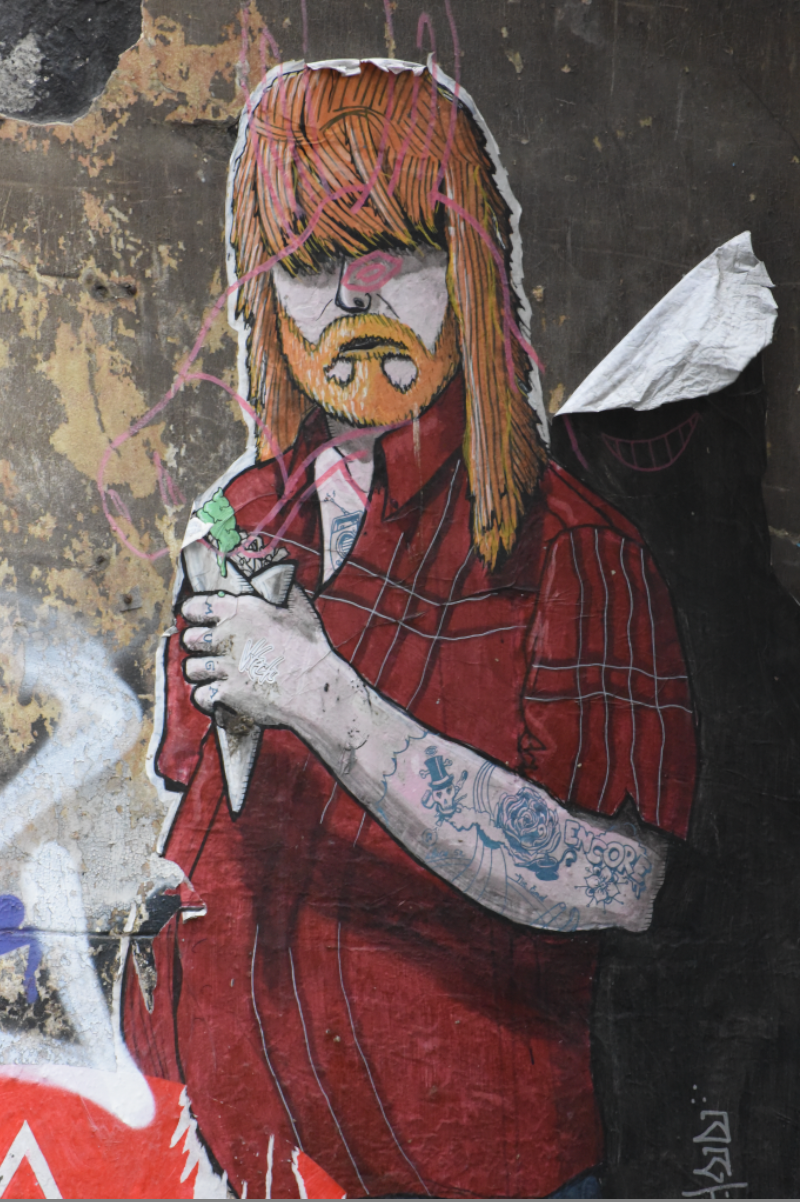 “Data literacy is going to be a fundamental limiter on the uptake of data-driven educational technology products.” – Michael Feldstein
http://mfeldstein.com/analytics-literacy-is-a-major-limiter-of-ed-tech-growth/
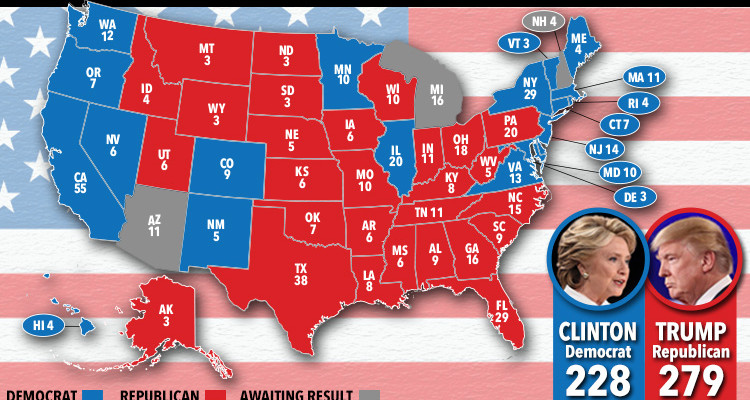 Personalized learning
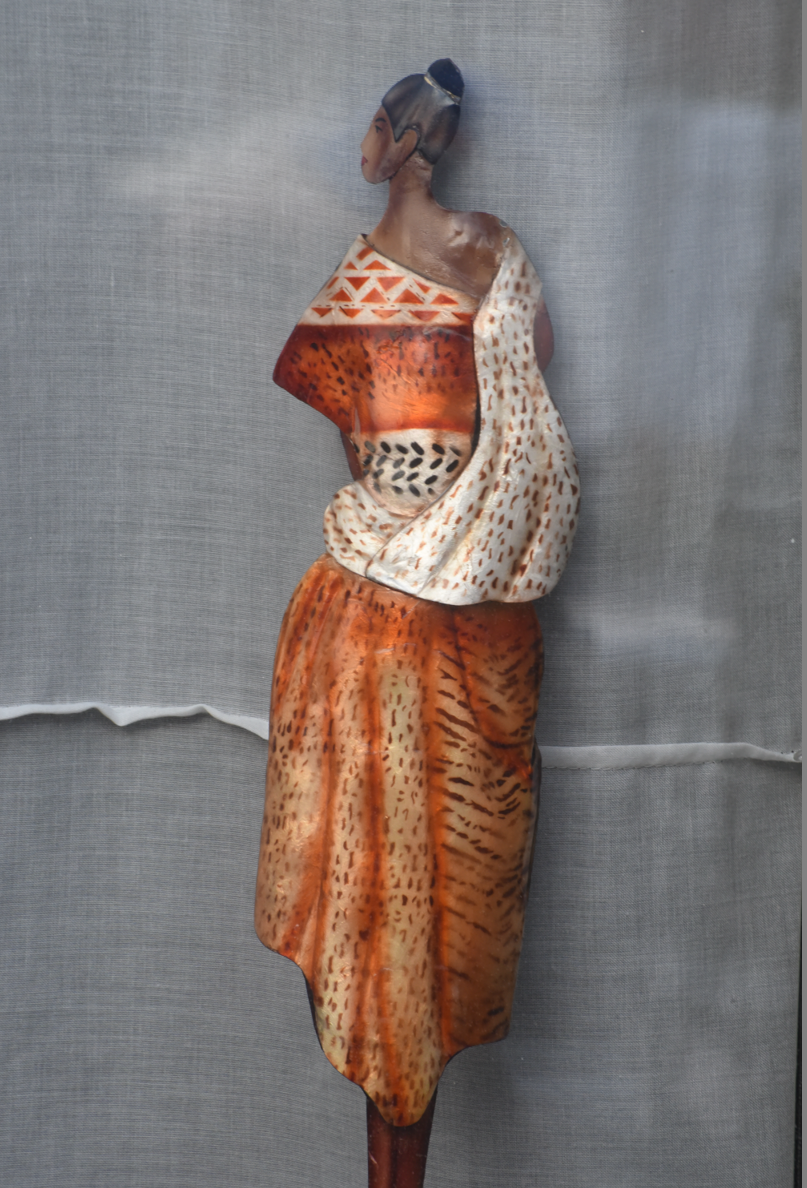 Rules-Based Events (like notifications)
User Models 
Adaptive Learning
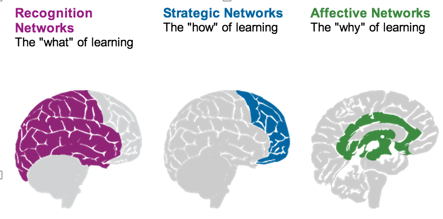 Badges and Credentials
Sony plans to launch a testing platform powered by blockchain and that IBM plans to offer 'blockchain-as-a-service,'"
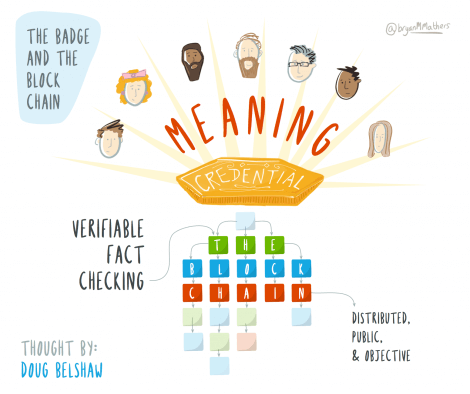 Audrey Watters
http://hackeducation.com/2016/02/25/blockchain-edu1
Competency and Skills System (CASS)
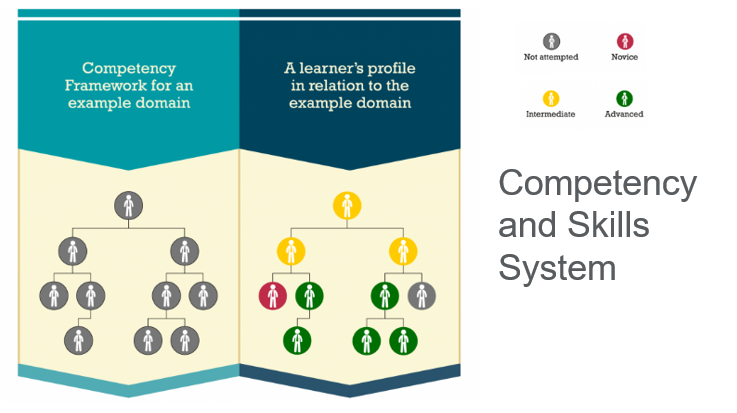 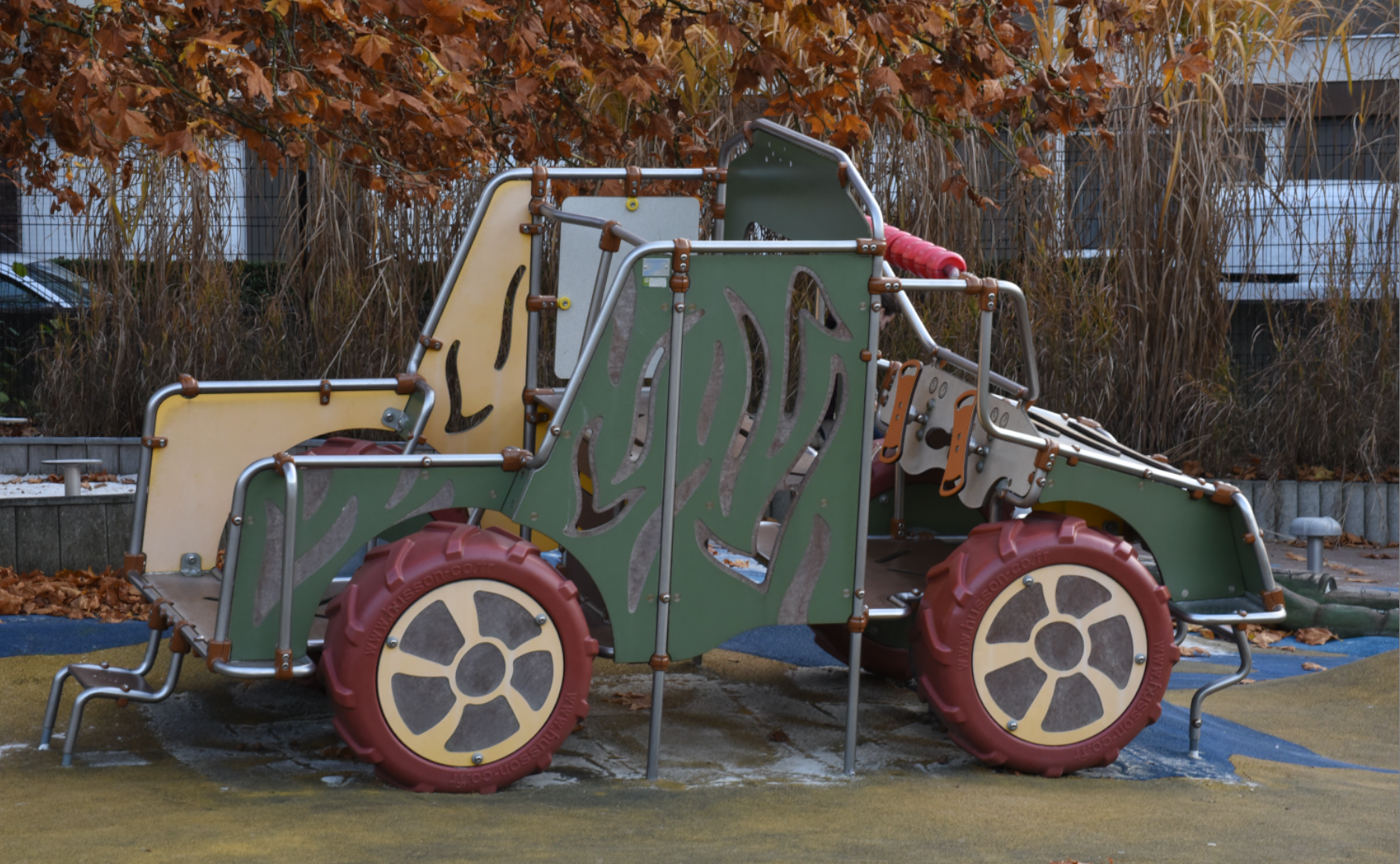 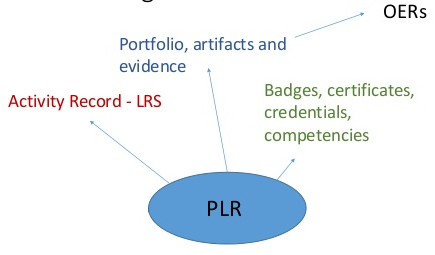 https://www.adlnet.gov/introducing-the-next-big-thing-cass/
Badges and Blockchain
"If we used the blockchain for Open Badges then we could prove beyond reasonable doubt that the person receiving badge Y is the same person who created evidence X.
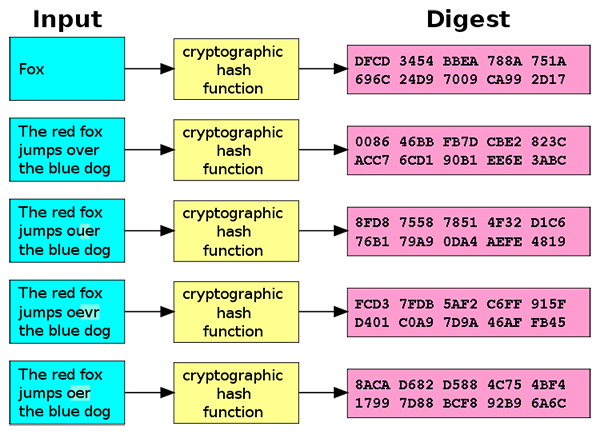 Doug Belshaw
http://dmlcentral.net/blog/doug-belshaw/peering-deep-future-educational-credentialing
http://www.downes.ca/search/blockchain
Learning processes / learning paths
The objective is to create the ‘ideal learning path’ for the student
The fixed point for all of these is the learning objective, as defined by the competencies
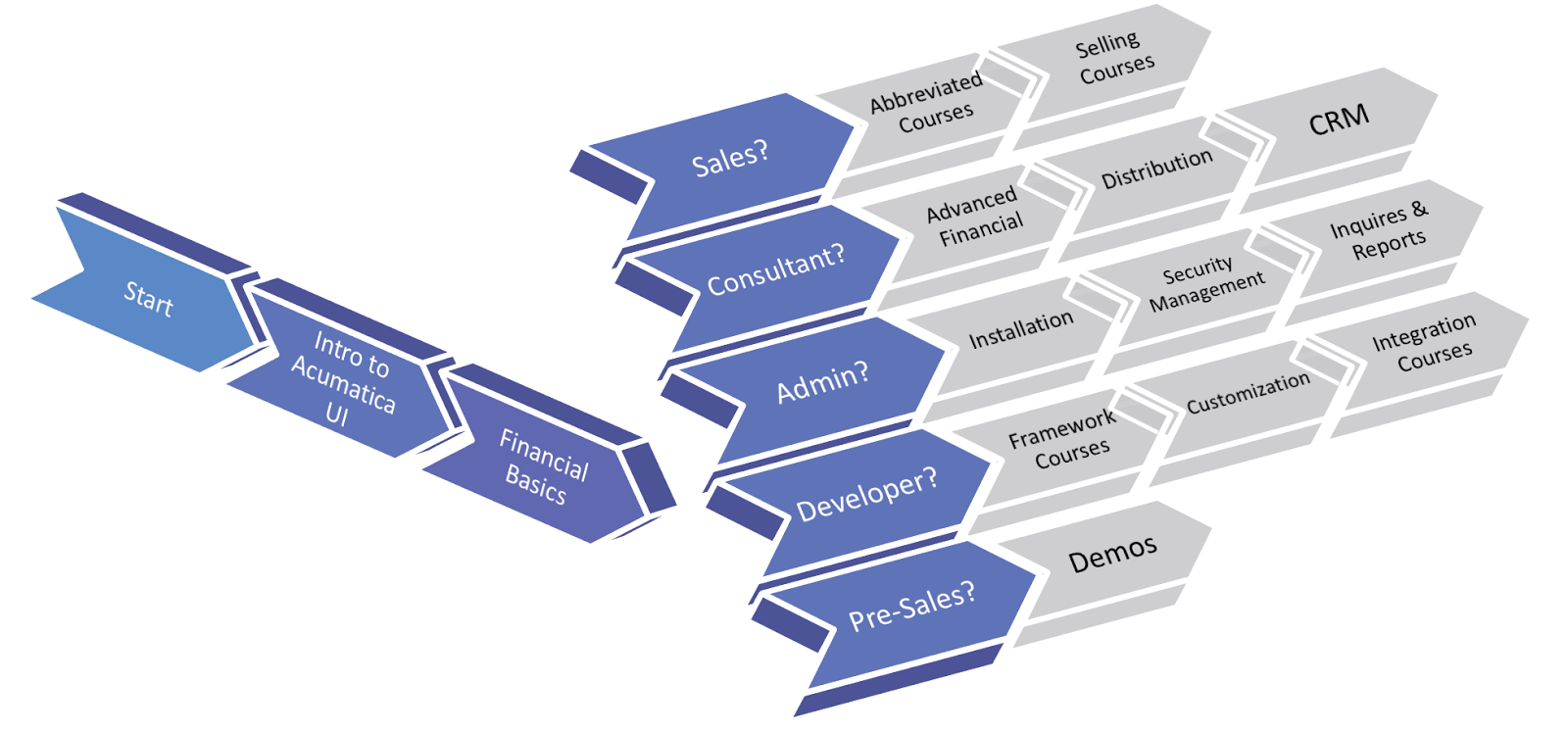 http://asiablog.acumatica.com/2016/02/acumatica-learning-paths.html
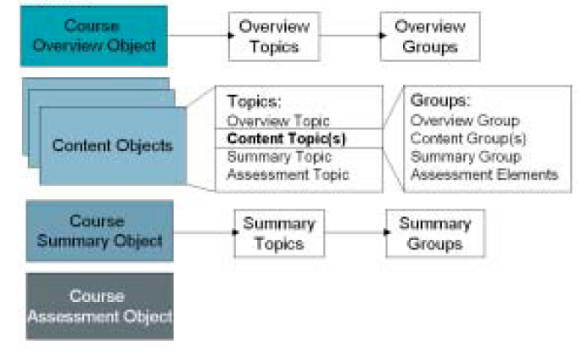 [Speaker Notes: Image: http://www.learningsolutionsmag.com/articles/315/prudentials-lcms-implementation-learning-strategy-objects-and-the-design-process-part-1-of-2-parts/page2

Eg. Group Actuvities - https://teaching.unsw.edu.au/moodle-group-activity]
What is Education?
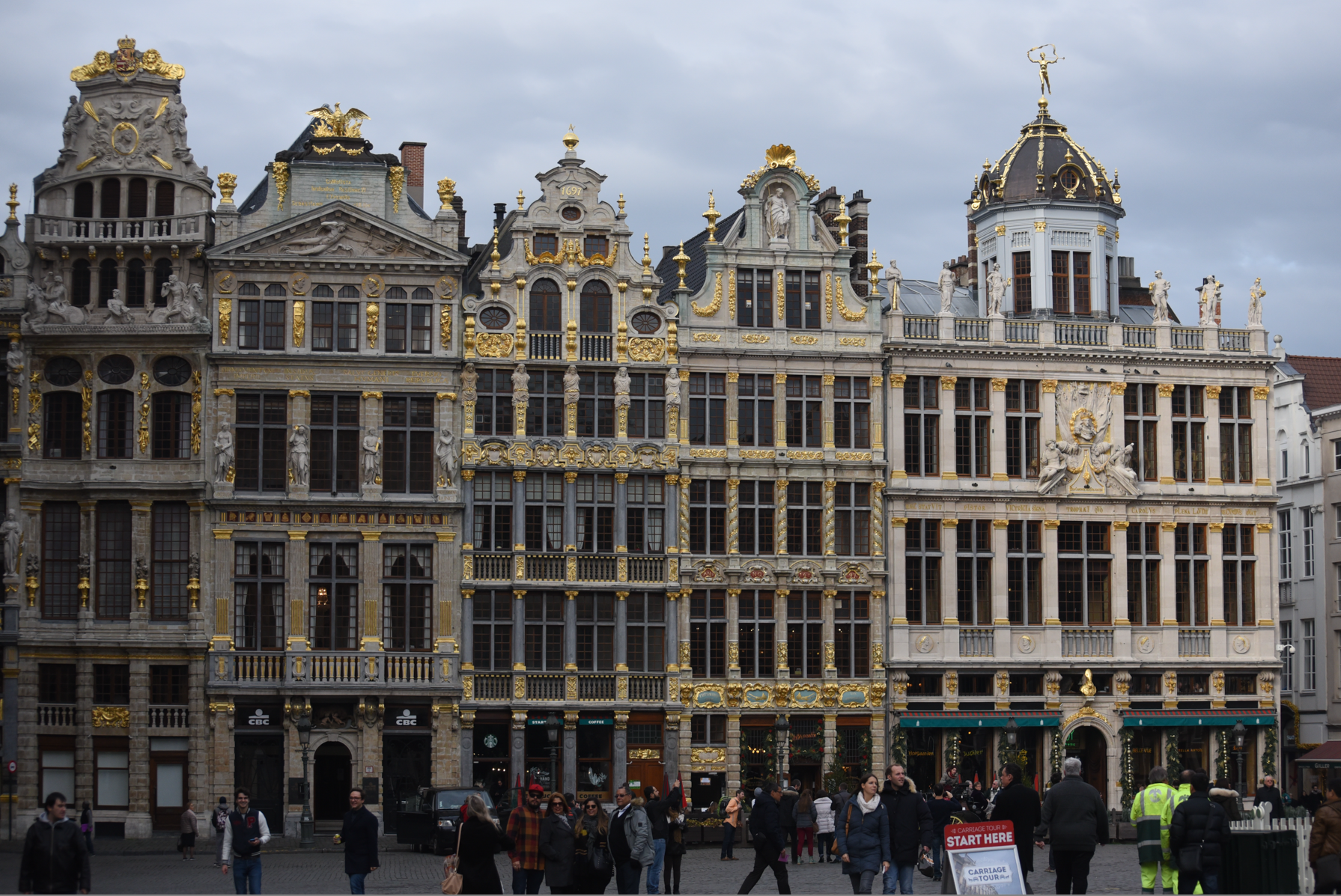 Science as a "combination of evaluating evidence, coordinating evidence and models, and arriving at evidence-based judgments that are communicated through argumentation."
Ronald W. Rinehart, et.al. 2016. Critical Design Decisions for Successful Model-Based Inquiry in Science Classrooms. https://scholarworks.iu.edu/journals/index.php/ijdl/article/view/20137/28269
Design              vs             Environment
Carrie Paechter, Metaphors of Space in Educational Theory and Practice  http://www.tandfonline.com/doi/pdf/10.1080/14681360400200202
Causes of Change
Resistance
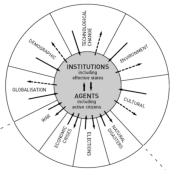 Drivers
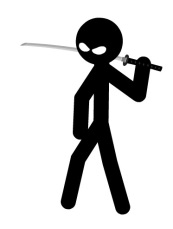 Costs
Events
Crises
Inventions
Growth
Values
Goals
Desires
Needs
Attractors
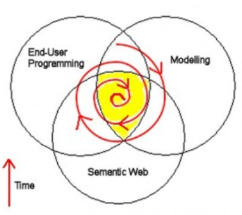 Inertia
[Speaker Notes: ACCA, 2012, Drivers of Change in the U.S. http://www.accaglobal.com/content/dam/acca/global/PDF-technical/futures/pol-af-docus.pdf 

Simon L. Dolan, Salvador García, Samantha Diegoli, Alan Auerbach. 2000. Organisational Values as "Attractors of Chaos”: An Emerging Cultural Change to Manage Organisational Complexity. http://www.econ.upf.edu/docs/papers/downloads/485.pdf  

Donald L. Gilstrap. 2005. Strange Attractors and Human Interaction: Leading Complex Organizations through the Use of Metaphors. https://ejournals.library.ualberta.ca/index.php/complicity/article/viewFile/8727/7047]
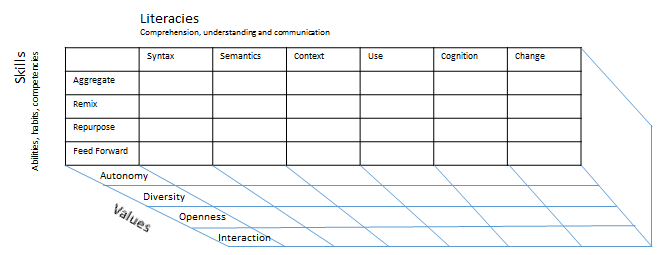 Method as Discovery: 
You don’t learn a language, you discover it
To discover a language is to be immersed in it, to speak it and listen to people speaking in it
My scientific method (if it can be called that) is to go to the office each day and immerse myself in the world – to try listening, and to try speaking
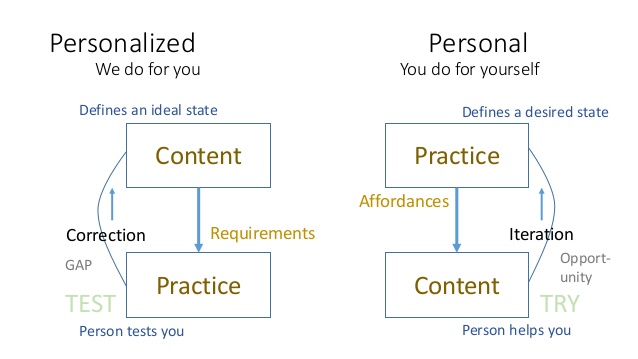 Learning is Personal
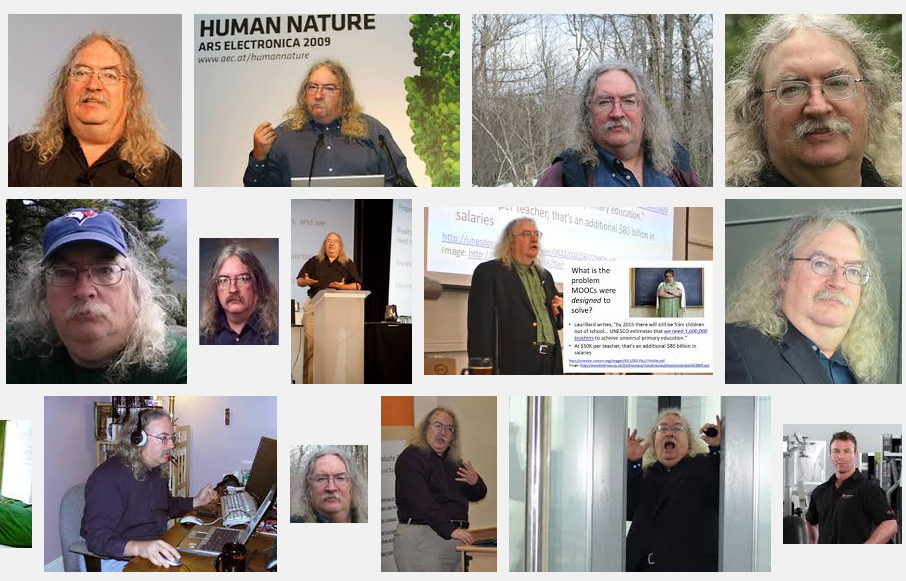 Stephen Downes
http://www.downes.ca